Movement across the Cell Membrane
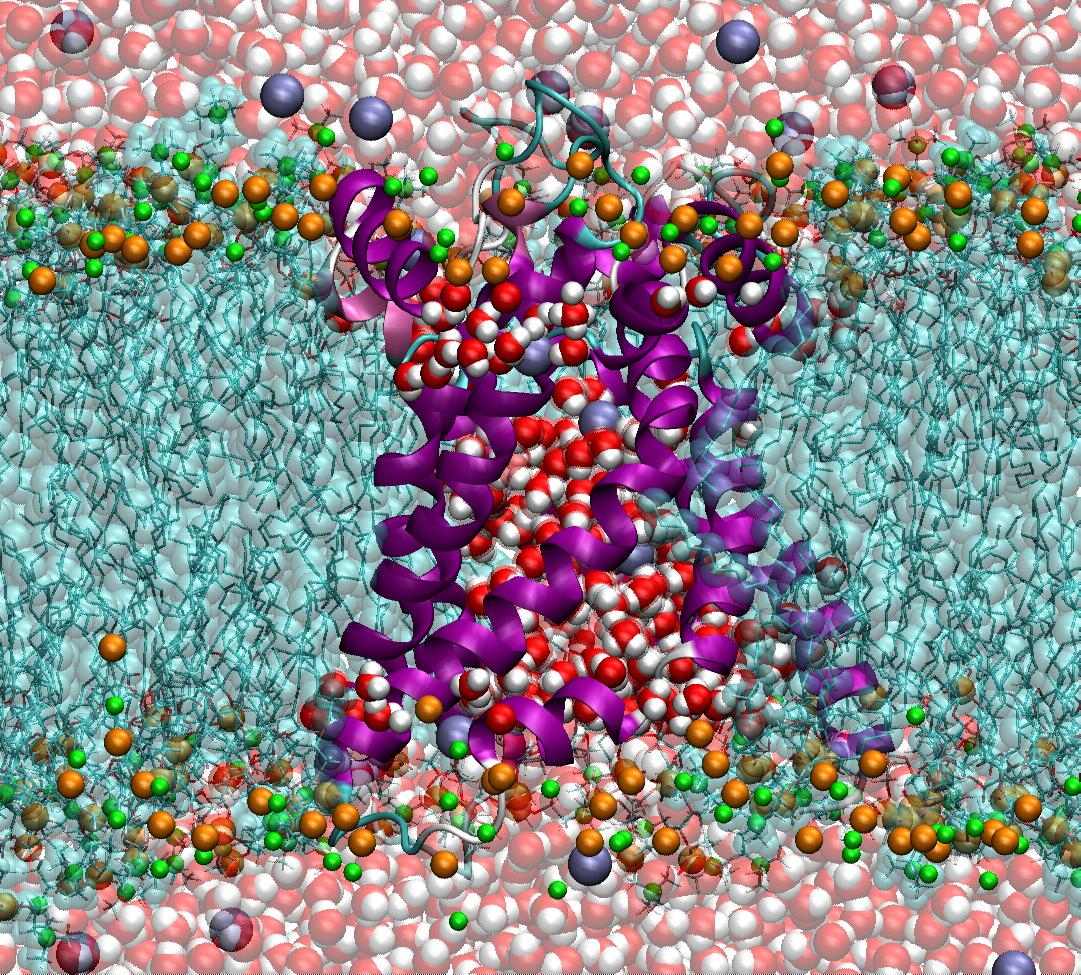 5.11 Two laws govern energy transformations
Energy transformations within matter are studied by individuals in the field of thermodynamics
Biologists study thermodynamics because an organism exchanges both energy and matter with its surroundings
Copyright © 2009 Pearson Education, Inc.
[Speaker Notes: Some scientists study matter within a particular system. Some systems are isolated systems because they are unable to exchange energy or matter with their surroundings. An open system allows energy and matter to be transferred between the system and the surroundings. Organisms are open systems.

Student Misconceptions and Concerns
1. Students with limited exposure to physics may have never understood the concepts of energy and the conservation of energy or distinguished between potential and kinetic energy. Understanding such broad and new abstract concepts requires time and concrete examples.
2. All too often we hear or read that some thing or reaction creates energy. We might hear or read that a power plant “produces” energy or that mitochondria “make” energy. Even in our classroom conversations, we may occasionally slip into this error. When discussing the first law of thermodynamics, consider emphasizing the inaccuracy of such statements.
3. Although typically familiar with the concept of dietary calories, students often struggle to think of calories as a source of potential energy. For many students, it is not clear that potential energy is stored in food as calories.

Teaching Tips
1. Some students can relate well to the concept of entropy as applied to the room where they live. Despite cleaning up and organizing the room on a regular (or irregular) basis, the room becomes increasingly disorganized, a victim of entropy, until another energy input (or effort) is exerted to make the room more orderly again. Students might even get to know entropy as the “dorm room effect.”
2. The heat produced by the engine of a car is typically used to heat the car during cold weather. However, is this same heat available in warmer weather? Students are often unaware that their car “heater” works very well in the summer too. Just as exercise can warm us when it is cold, the same extra heat is released when we exercise in warm conditions. A car engine in the summer struggles to dissipate heat in the same way that a human struggles to cool off after exercising when weather is warm.
3. Here is a question that might make cellular respiration a little more meaningful to your students. Ask your students why they feel warm when it is 30°C (86°F) outside if their core body temperature is 37°C (98.6°F). Shouldn’t they feel cold? The answer is, our bodies are always producing heat. At these higher temperatures, we are producing more heat than we need, to maintain a core body temperature around 37°C. Thus, we sweat and behave in ways that help release our extra heat generated in cellular respiration.]
5.11 Two laws govern energy transformations
It is important to understand two laws that govern energy transformations in organisms
The first law of thermodynamics—energy in the universe is constant
The second law of thermodynamics—energy conversions increase the disorder of the universe
Entropy is the measure of disorder, or randomness
Copyright © 2009 Pearson Education, Inc.
[Speaker Notes: In the process of carrying out chemical reactions that provide work for the cell, living cells unavoidably convert organized forms of energy to heat. Therefore, living systems increase the entropy of their surroundings.
Some students can relate well to the concept of entropy as it relates to the room where they live. Despite cleaning up and organizing the room on a regular (or irregular) basis, the room increasingly becomes disorganized, a victim of entropy, until another energy input (or effort) is exerted to make the room more orderly again. Students might even get to know “entropy” as the “dorm room effect.” 

Student Misconceptions and Concerns
1. Students with limited exposure to physics may have never understood the concepts of energy and the conservation of energy or distinguished between potential and kinetic energy. Understanding such broad and new abstract concepts requires time and concrete examples.
2. All too often we hear or read that some thing or reaction creates energy. We might hear or read that a power plant “produces” energy or that mitochondria “make” energy. Even in our classroom conversations, we may occasionally slip into this error. When discussing the first law of thermodynamics, consider emphasizing the inaccuracy of such statements.
3. Although typically familiar with the concept of dietary calories, students often struggle to think of calories as a source of potential energy. For many students, it is not clear that potential energy is stored in food as calories.

Teaching Tips
1. Some students can relate well to the concept of entropy as applied to the room where they live. Despite cleaning up and organizing the room on a regular (or irregular) basis, the room becomes increasingly disorganized, a victim of entropy, until another energy input (or effort) is exerted to make the room more orderly again. Students might even get to know entropy as the “dorm room effect.”
2. The heat produced by the engine of a car is typically used to heat the car during cold weather. However, is this same heat available in warmer weather? Students are often unaware that their car “heater” works very well in the summer too. Just as exercise can warm us when it is cold, the same extra heat is released when we exercise in warm conditions. A car engine in the summer struggles to dissipate heat in the same way that a human struggles to cool off after exercising when weather is warm.
3. Here is a question that might make cellular respiration a little more meaningful to your students. Ask your students why they feel warm when it is 30°C (86°F) outside if their core body temperature is 37°C (98.6°F). Shouldn’t they feel cold? The answer is, our bodies are always producing heat. At these higher temperatures, we are producing more heat than we need, to maintain a core body temperature around 37°C. Thus, we sweat and behave in ways that help release our extra heat generated in cellular respiration.]
Diffusion
2nd Law of Thermodynamics governs biological systems
universe tends towards disorder (entropy)
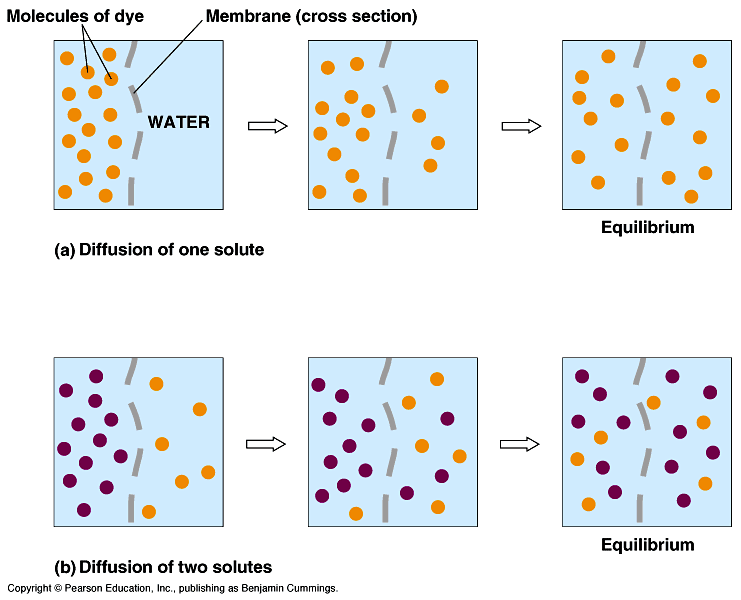 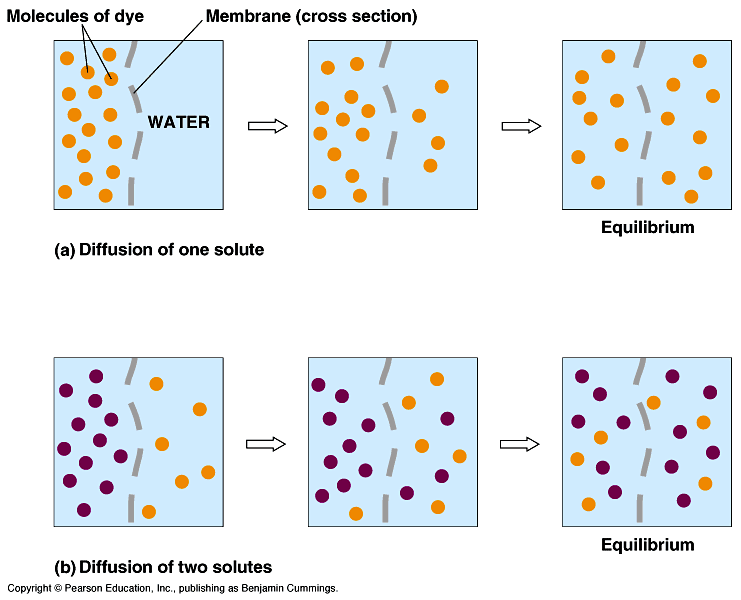 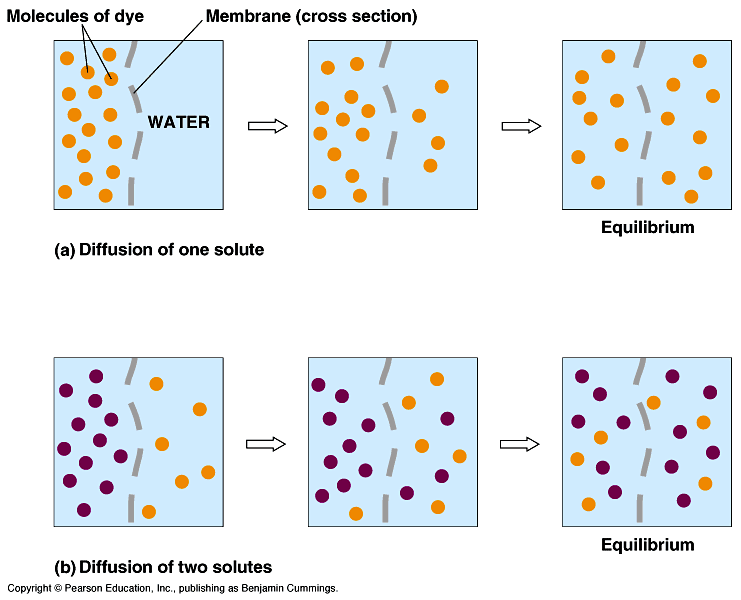 Diffusion
movement from HIGH  LOW concentration
[Speaker Notes: Animation Diffusion
Movement from high concentration of that substance to low concentration of that substance.
Diffusion is a process in which particles spread out evenly in an available space
Particles move from an area of more concentrated particles to an area where they are less concentrated
This means that particles diffuse down their concentration gradient
Eventually, the particles reach equilibrium where the concentration of particles is the same throughout
Much of the traffic across a membrane occurs by diffusion down its concentration gradient. This is exemplified by the diffusion of oxygen across the plasma membrane of a cell actively utilizing oxygen. As long as the cell is using the oxygen, the concentration from outside to inside will be maintained.]
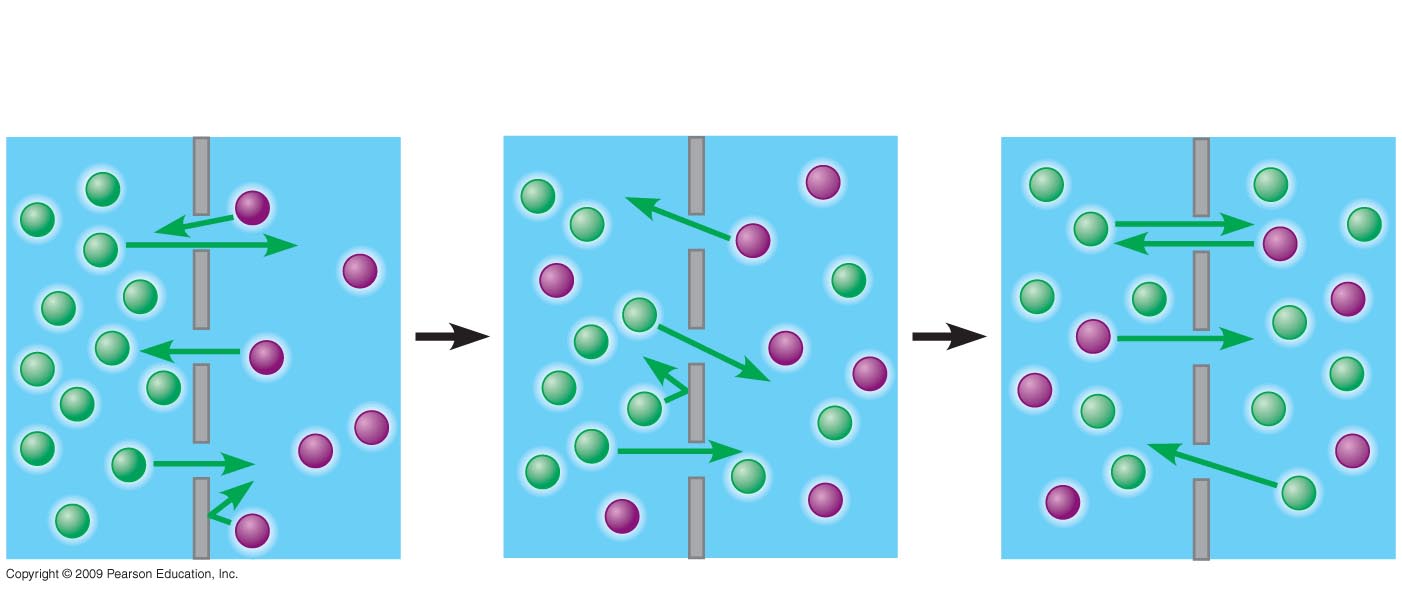 Membrane
Equilibrium
Two different
substances
[Speaker Notes: Figure 5.3B Passive transport of two types of molecules.]
Simple Diffusion
Move from HIGH to LOW concentration
“passive transport”
no energy needed
movement of water
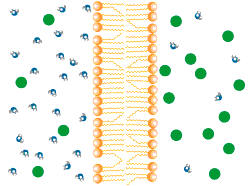 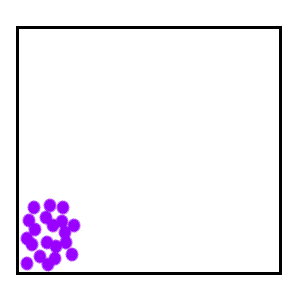 diffusion
osmosis
[Speaker Notes: Diffusion across a cell membrane does not require energy, so it is called passive transport
The concentration gradient itself represents potential energy for diffusion

Because membranes are selectively permeable, they have different effects on the rates of diffusion of various molecules.

Animation Passive Diffusion Across a Membrane and membrane selectivity 

Student Misconceptions and Concerns
1. For students with limited science backgrounds, concepts such as diffusion and osmosis can take considerable time to fully understand and apply. Instructors often struggle to remember a time in their lives when they did not know about such fundamental scientific principles. Consider spending extra time to illustrate and demonstrate these key processes to the class. Consider short interactive class exercises in which students create analogies or think of examples of these principles in their lives.

Teaching Tips
1. Students often benefit from reminders of diffusion in their lives. Smells can usually be traced back to their sources—the smell of dinner on the stove, the scent of perfume or cologne from a bottle, the smoke drifting away from a campfire. These scents are strongest nearest the source and weaker as we move away.
2. Consider demonstrating simple diffusion. A large jar of water and a few drops of dark-colored dye work well over the course of a lecture period. Alternatively, release a strong scent of cologne or peppermint or peel part of an orange in the classroom and have students raise their hands as they first detect the smell. Students nearest the source will raise their hands before students farther away. The fan from an active overhead projector or overhead vent may bias the experiment a bit, so be aware of any directed movements of air in your classroom that might disrupt this demonstration.]
HIGH
LOW
Facilitated Diffusion
Diffusion through protein channels
channels move specific molecules across cell membrane
no energy needed
facilitated = with help
open channel = fast transport
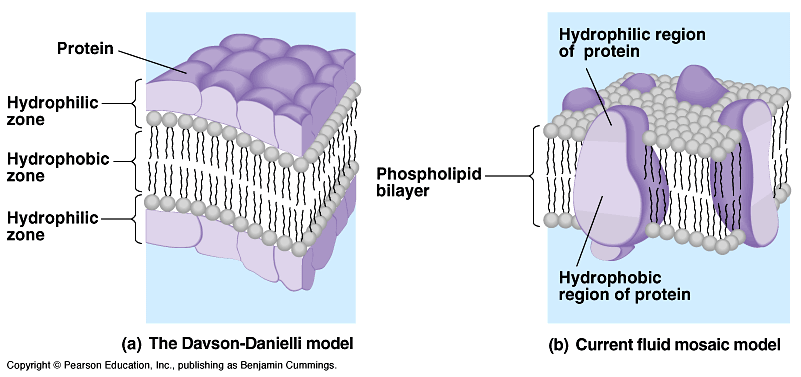 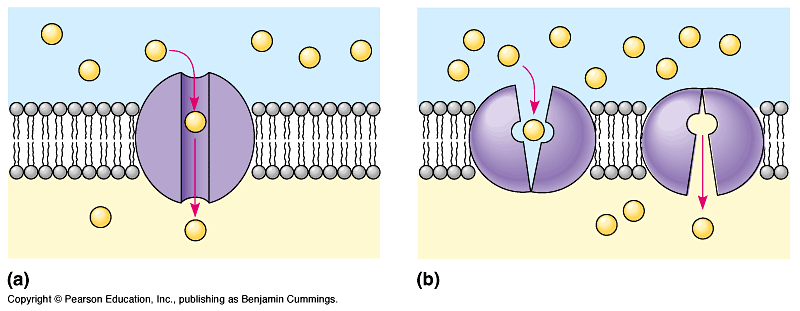 “The Bouncer”
[Speaker Notes: Polar molecules and ions that are impeded by the lipid bilayer diffuse with the help of transport proteins.
Each transport protein is specific as to the substances that it will translocate (move).
For example, the glucose transport protein in the liver will carry glucose from the blood to the cytoplasm, but not fructose, its structural isomer.
Some transport proteins have a hydrophilic channel that certain molecules or ions can use as a tunnel through the membrane -- simply provide corridors allowing a specific molecule or ion to cross the membrane.
These channel proteins allow fast transport.
For example, water channel proteins, aquaporins, facilitate massive amounts of diffusion.
Many substances that are necessary for viability of the cell do not freely diffuse across the membrane
They require the help of specific transport proteins called aquaporins
These proteins assist in facilitated diffusion, a type of passive transport that does not require energy]
5.6 Transport proteins may facilitate diffusion across membranes
Some proteins function by becoming a hydrophilic tunnel for passage
Other proteins bind their passenger, change shape, and release their passenger on the other side
In both of these situations, the protein is specific for the substrate, which can be sugars, amino acids, ions, and even water
Copyright © 2009 Pearson Education, Inc.
[Speaker Notes: Aquaporins, the water-channel proteins, facilitate the massive amount of diffusion that occurs in plant cells and red blood cells.

Teaching Tips
1. The text notes that “the greater the number of transport proteins for a particular solute present in a membrane, the faster the solute’s rate of diffusion across the membrane.” This is similar to a situation that might be more familiar to your students. The more ticket-takers present at the entrance to a stadium, the faster the rate of movement of people into the stadium.]
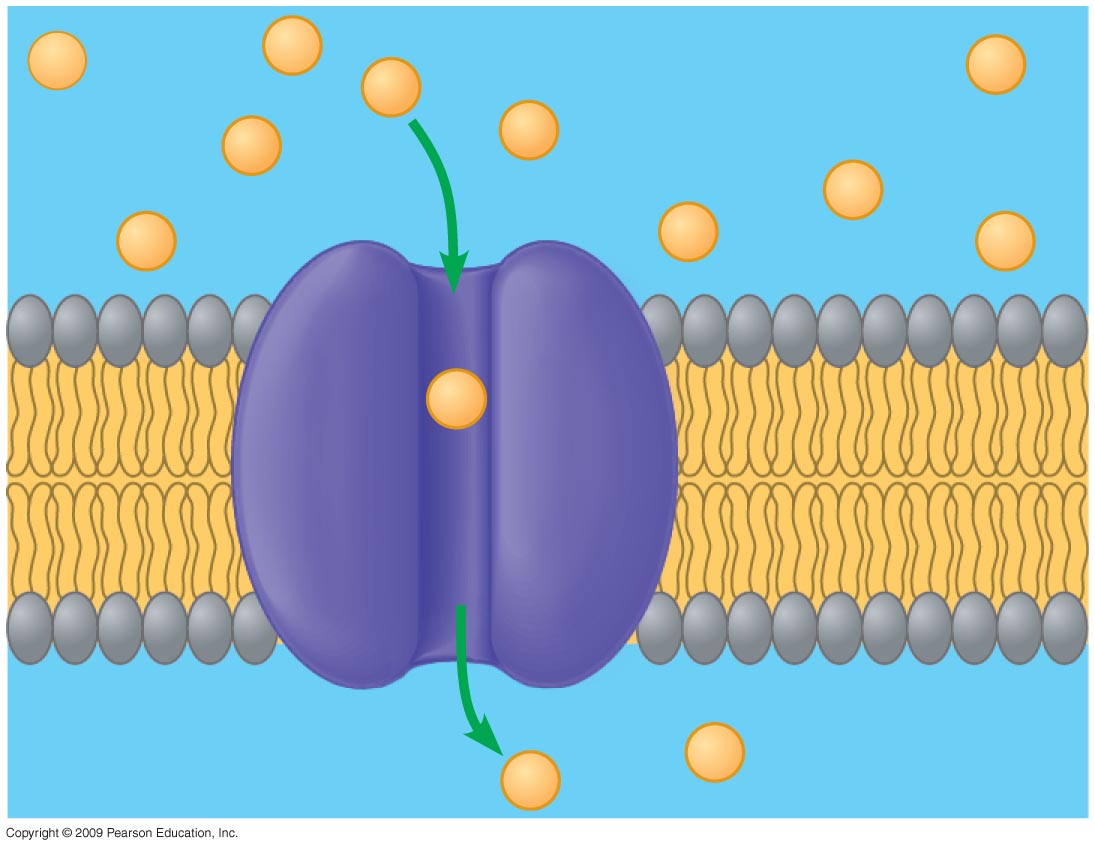 Solute
molecule
Transport
protein
[Speaker Notes: Figure 5.6 Transport protein providing a channel for the diffusion of a specific solute across a membrane.]
About Osmosis
Water is very important to life, so we talk about water separately
Diffusion of water from HIGH concentration of water to LOW concentration of water
across a semi-permeable membrane
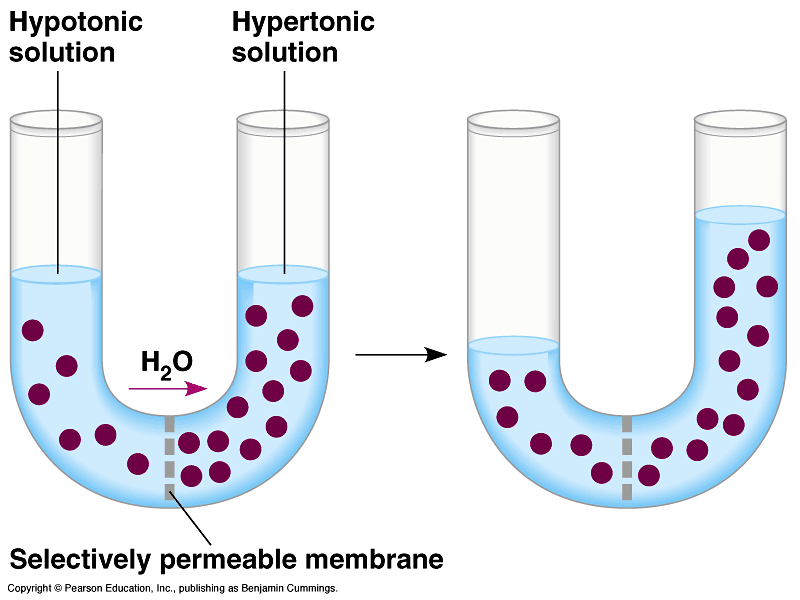 [Speaker Notes: It is crucial for cells that water moves across their  membrane
Water moves across membranes in response to solute concentration inside and outside of the cell by a process called osmosis
Osmosis will move water across a membrane down its concentration gradient until the concentration of solute is equal on both sides of the membrane
VIDEO Osmosis
Teaching Tips
1. Your students may have noticed that the skin of their fingers wrinkles after taking a long shower or bath, or after washing dishes. The skin wrinkles because it is swollen with water but still tacked down at some points. Through osmosis, water moves into the epidermal skin cells. Our skin is hypertonic to these solutions, producing the swelling that appears as large wrinkles. Oils inhibit the movement of water into our skin. Thus, soapy water results in wrinkling faster than plain water because the soap removes the natural layer of oil from our skin.]
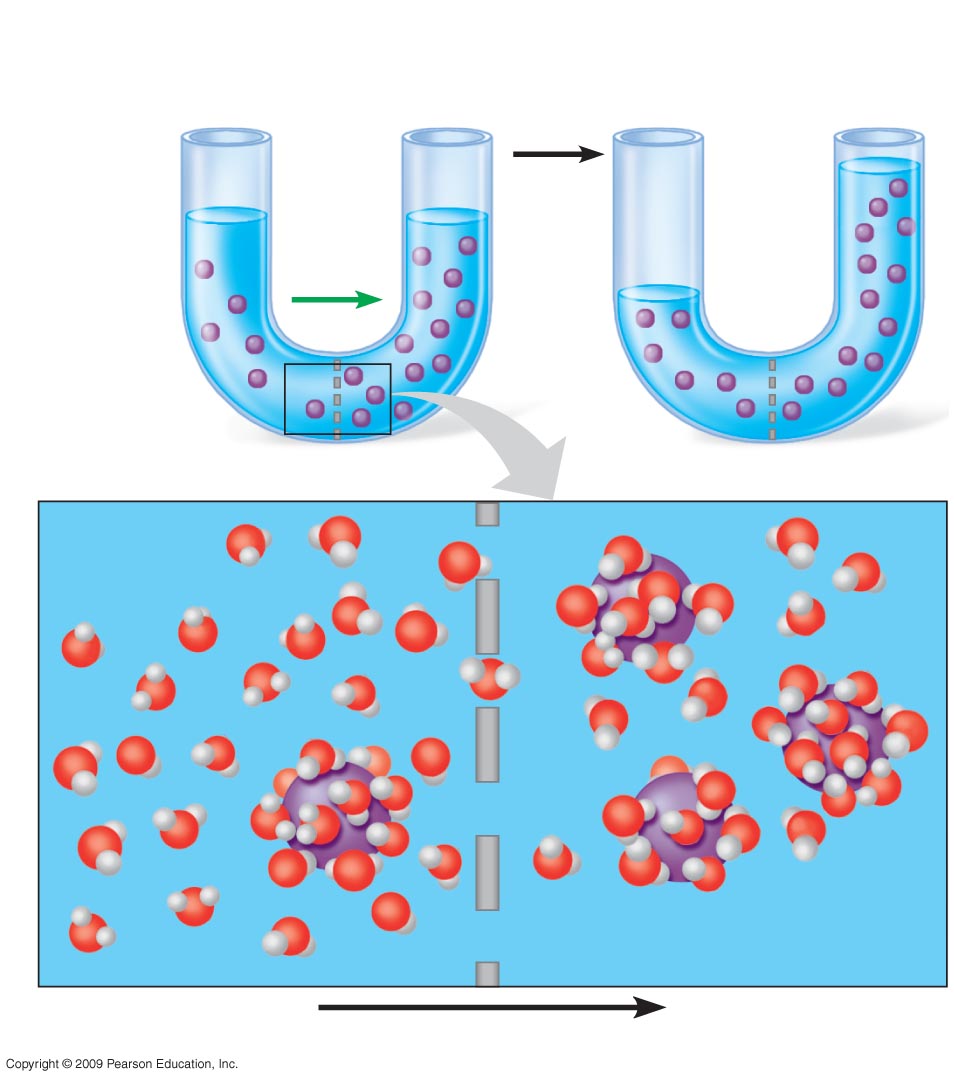 Lower
concentration
of solute
Equal
concentration
of solute
Higher
concentration
of solute
H2O
Solute
molecule
Selectively
permeable
membrane
Water
molecule
Solute molecule with
cluster of water molecules
Net flow of water
[Speaker Notes: Figure 5.4 Osmosis, the diffusion of water across a membrane.
Note that osmosis is a force that is actually able to cause a differential in water levels in the two arms of the U-tube shown in Figure 5.4.]
hypotonic
hypertonic
Concentration of water
Direction of osmosis is determined by comparing total solute concentrations
Hypertonic - more solute, less water
Hypotonic - less solute, more water
Isotonic - equal solute, equal water
water
net movement of water
[Speaker Notes: Tonicity is a term that describes the ability of a solution to cause a cell to gain or lose water
Tonicity is dependent on the concentration of a nonpenetrating solute on both sides of the membrane
Seawater is isotonic to many marine invertebrates. The cells of most terrestrial animals are bathed in an extracellular fluid that is isotonic to their cells.
If cells are put into a hypotonic or hypertonic solution, the results can be dangerous for the cell.
Your students may have noticed that the skin of their fingers wrinkles after taking a long shower or bath or washing dishes. The skin wrinkles because it is swollen with water but still tacked down at some points. By osmosis, water moves into the epidermal skin cells. Our skin is hypertonic to these solutions, producing the swelling that appears as large wrinkles. 
Student Misconceptions and Concerns
1. Students easily confuse the term hypertonic and hypotonic. One challenge is to get them to understand that these are relative terms, like heavier, darker, or fewer. No single object is heavier, no single cup of coffee is darker, and no single bag of M & M’s has fewer candies. Such terms only apply when comparing two or more items. A solution with a higher concentration than another solution is hypertonic to that solution. However, the same solution might also be hypotonic to a third solution.

Teaching Tips
1. The word root hypo- means “below.” Thus, a hypodermic needle injects substances below the dermis. Students might best remember that hypotonic solutions have concentrations of solutes below that of the other solution(s).
2. After introducing the idea of hypertonic and hypotonic solutions, you may wish to challenge your students with the following: A marine salmon moves from the ocean up a freshwater stream to reproduce. The salmon is moving from a _____ environment to a _____ environment. (Answers: hypertonic, hypotonic)
3. The effects of hypertonic and hypotonic solutions can be demonstrated if students soak carrot sticks, long slices of potato, or celery in hypertonic and hypotonic solutions. These also make nice class demonstrations.]
Cell survival depends on balancing water uptake & loss
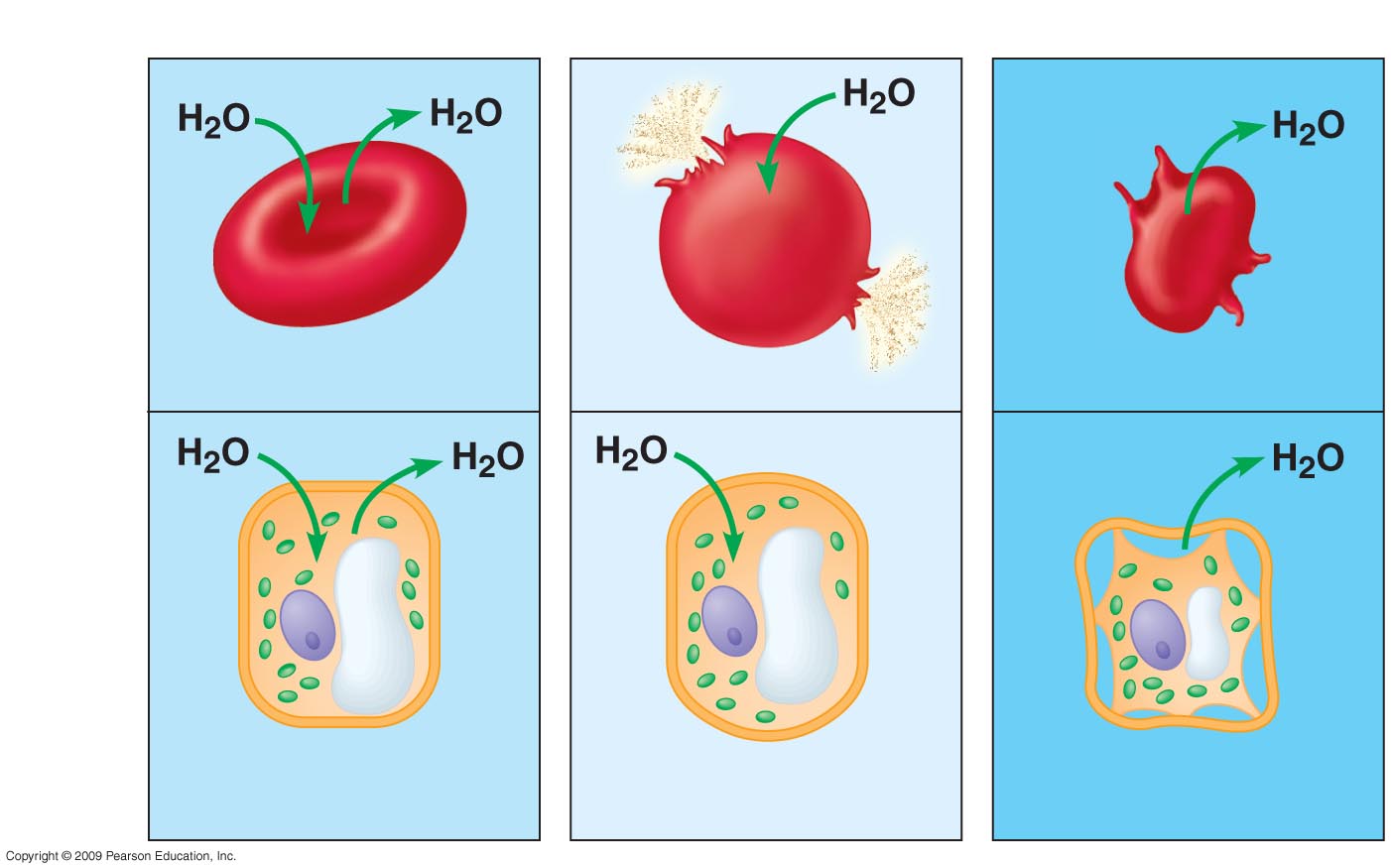 Hypotonic solution
Isotonic solution
Hypertonic solution
Animal
cell
(A) Normal
(B) Lysed
(C) Shriveled
Plasma
membrane
Plant
cell
(F) Shriveled
(D) Flaccid
(E) Turgid
(plasmolyzed)
[Speaker Notes: Figure 5.5 How animal and plant cells behave in different solutions.]
1
Managing water balance
Hypotonic
a cell in fresh water
high concentration of water around cell
problem: cell gains water, swells & can burst 
example: Paramecium 
solution: contractile vacuole 
pumps water out of cell
Uses ATP
plant cells
turgid = full
cell wall protects from bursting
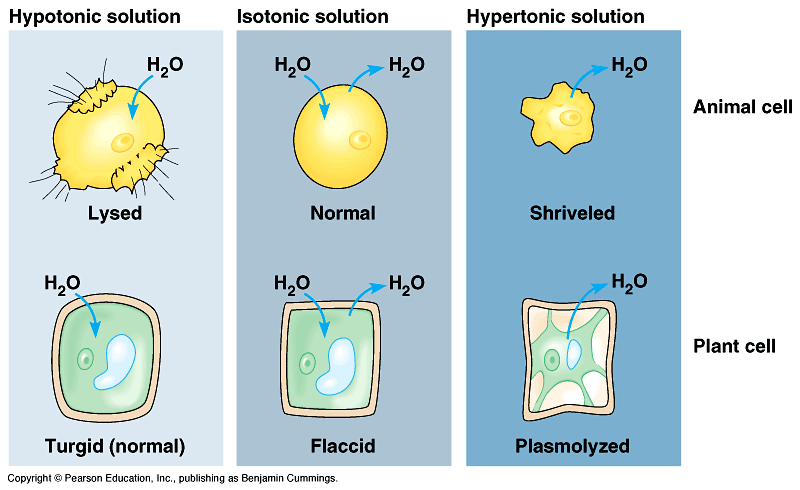 KABOOM!
No problem,here
ATP
freshwater
Pumping water out
Contractile vacuole in Paramecium
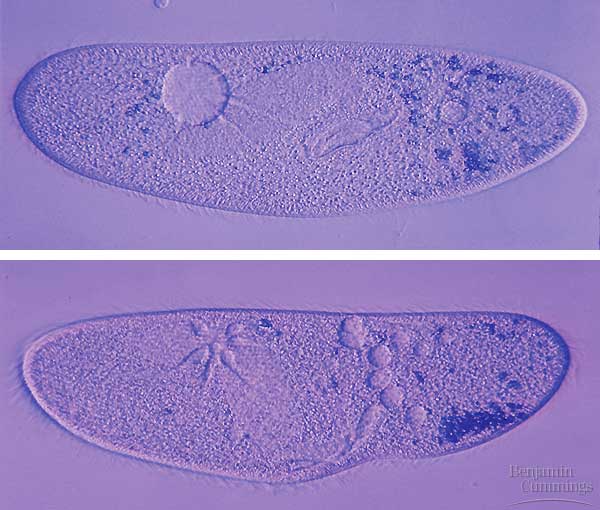 ATP
[Speaker Notes: VIDEO: Paramecium Vacuole]
2
Managing water balance
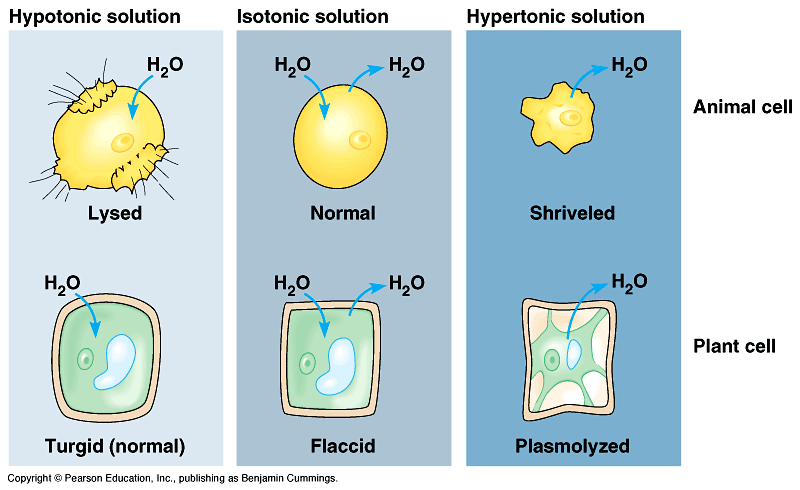 I’m shrinking,I’m shrinking!
Hypertonic
a cell in salt water
low concentration of water around cell
problem: cell loses water & can die 
solution: take up water or pump out salt
plant cells
plasmolysis = wilt
can recover
I willsurvive!
saltwater
3
Managing water balance
Isotonic
animal cell immersed in mild salt solution
no difference in concentration of water between cell & environment
problem: none
no net movement of water
cell in equilibrium 
volume of cell is stable
example: blood cells in blood plasma
slightly salty IV solution in hospital
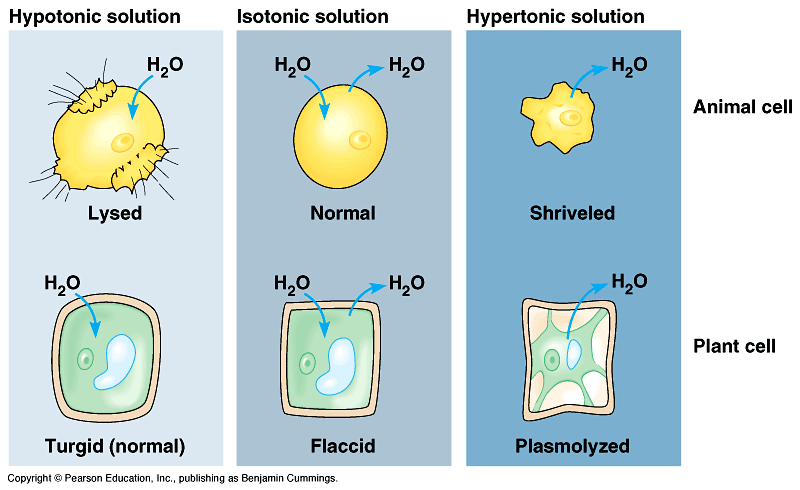 That’sperfect!
I couldbe better…
balanced
Aquaporins
1991 | 2003
Water moves rapidly into & out of cells
evidence that there were water channels
protein channels allowing flow of water across cell membrane
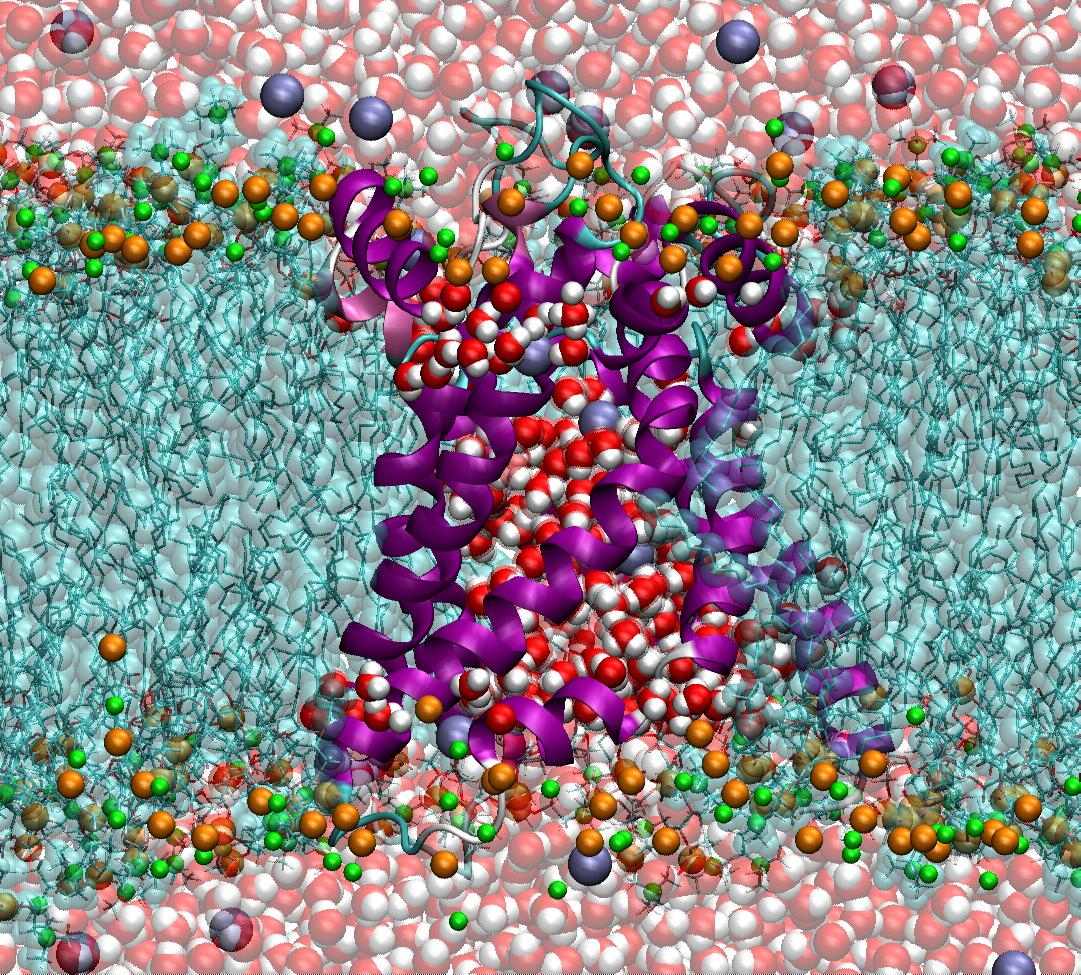 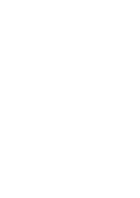 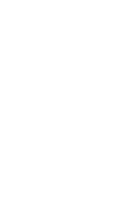 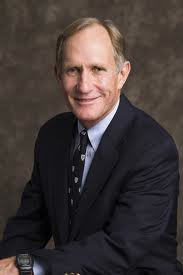 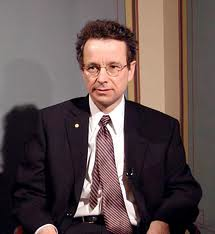 Peter Agre
John Hopkins
Roderick MacKinnon
Rockefeller
[Speaker Notes: The cell membrane contains hourglass-shaped proteins that are responsible for entry and exit of water through the membrane
Dr. Peter Agre, a physician at the Johns Hopkins University School of Medicine, discovered these transport proteins and called them aquaporins
Kidney problems can result from defective kidney cells that have defective aquaporin molecules.

Teaching Tips
1. The functional significance of aquaporins in cell membranes is somewhat like open windows in a home. Even without windows, air moves slowly into and out of a home. Open windows and aquaporins facilitate the process of these movements, speeding them up.]
Do you understand Osmosis…
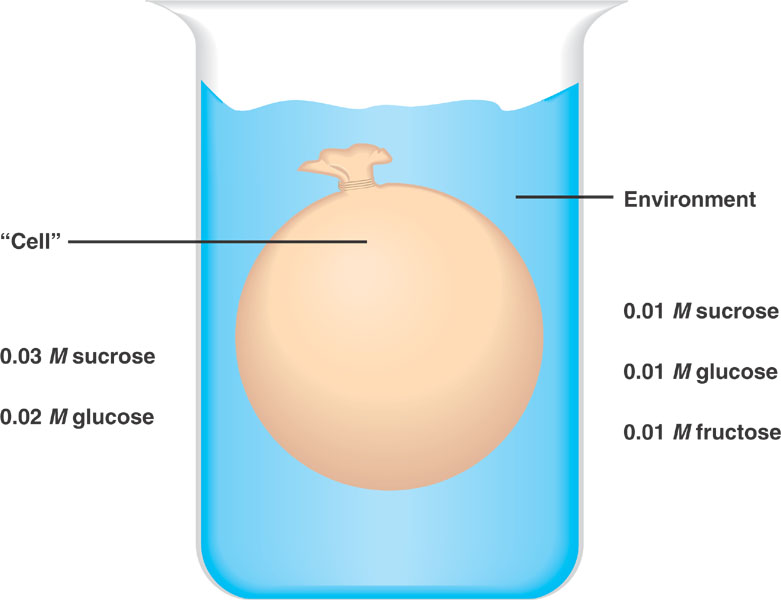 .05 M
.03 M
Cell (compared to beaker)  hypertonic or hypotonic
Beaker (compared to cell)  hypertonic or hypotonic
Which way does the water flow?  in or out of cell
LOW
HIGH
Active Transport
Cells may need to move molecules against concentration gradient
conformational shape change transports solute from one side of membrane to other 
protein “pump”
“costs” energy = ATP
conformational change
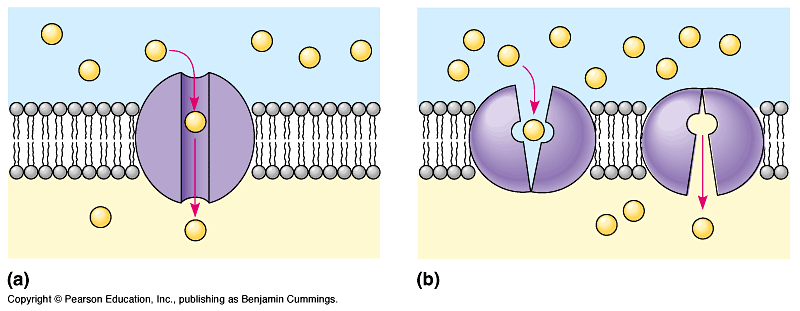 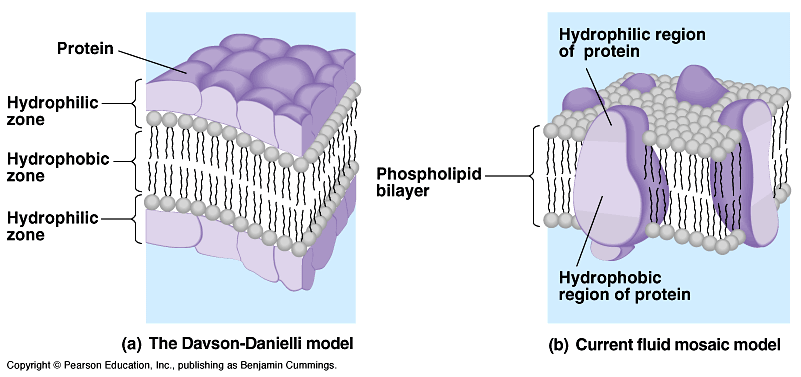 ATP
“The Doorman”
[Speaker Notes: Some transport proteins do not provide channels but appear to actually translocate the solute-binding site and solute across the membrane as the protein changes shape. These shape changes could be triggered by the binding and release of the transported molecule. This is model for active transport.
ANIMATION: Active Transport
Cells have a mechanism for moving a solute against its concentration gradient
It requires the expenditure of energy in the form of ATP
The mechanism alters the shape of the membrane protein through phosphorylation using ATP
The importance of these transport proteins is their ability to move solutes from a low concentration to a high concentration. ATP energy is required.
The sodium-potassium pump that helps maintain gradients shuttles sodium and potassium across the membrane against their concentration gradients. The generation of nerve signals also depends on concentration differences.

Teaching Tips
1. Active transport uses energy to move a solute against its concentration gradient. Challenge your students to think of the many possible analogies to this situation, for example, bailing out a leaky boat by moving water back to a place (outside the boat) where water is more concentrated. An alternative analogy might be the herding of animals, which requires work to keep the organisms concentrated and counteract their natural tendency to spread out.
2. Students familiar with city subway toll stations might think of some gate mechanisms that work similarly to the proteins regulating active transport. A person steps up to a barrier and inserts payment (analogous to ATP input), and the gate changes shape, permitting passage to the other side. Even a simple turnstile system that requires payment is generally similar.]
Active transport
Many models & mechanisms
ATP
ATP
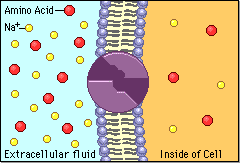 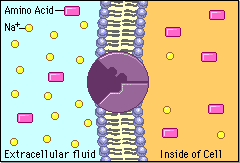 antiport
symport
[Speaker Notes: Plants: nitrate & phosphate pumps in roots.
Why?
Nitrate for amino acids
Phosphate for DNA & membranes
Not coincidentally these are the main constituents of fertilizer
Supplying these nutrients to plants
Replenishing the soil since plants are depleting it]
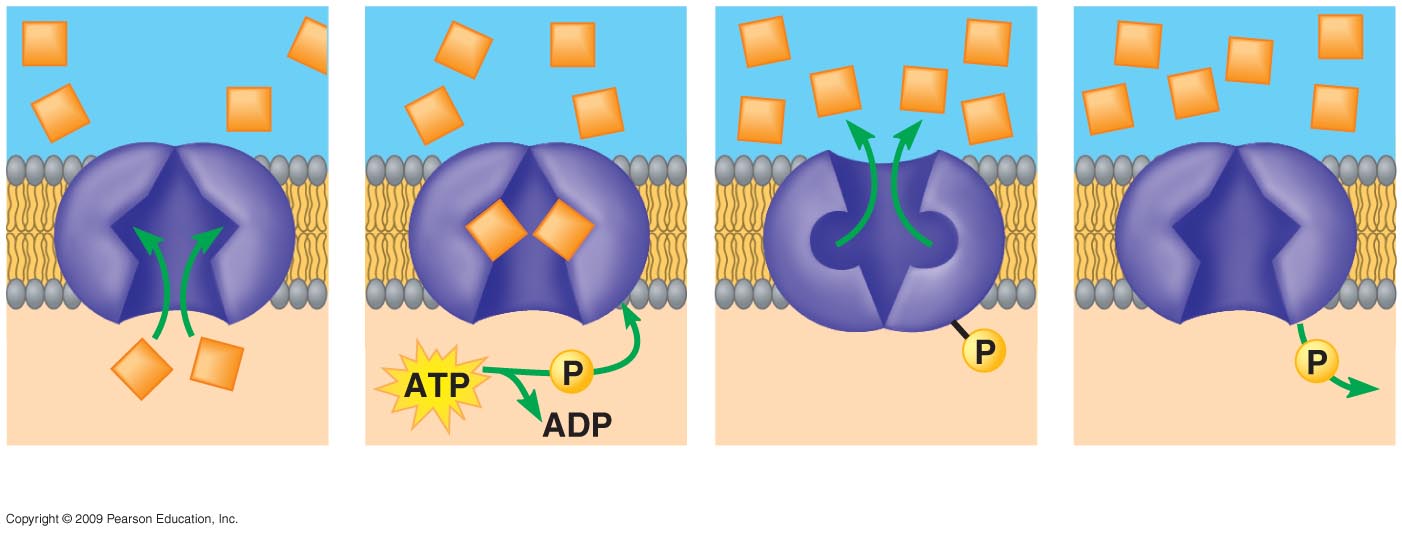 Transport
protein
Phosphate
detaches
Protein
changes shape
Solute
Protein reversion
Solute binding
Phosphorylation
Transport
4
1
2
3
[Speaker Notes: Figure 5.8 Active transport of a solute across a membrane.]
Getting through cell membrane
Passive Transport
Simple diffusion
nonpolar, hydrophobic molecules
HIGH  LOW concentration gradient
Facilitated transport
polar, hydrophilic molecules
through a protein channel
HIGH  LOW concentration gradient
Active transport
against concentration gradient
LOW  HIGH
uses a protein pump (requires ATP)
ATP
Transport summary
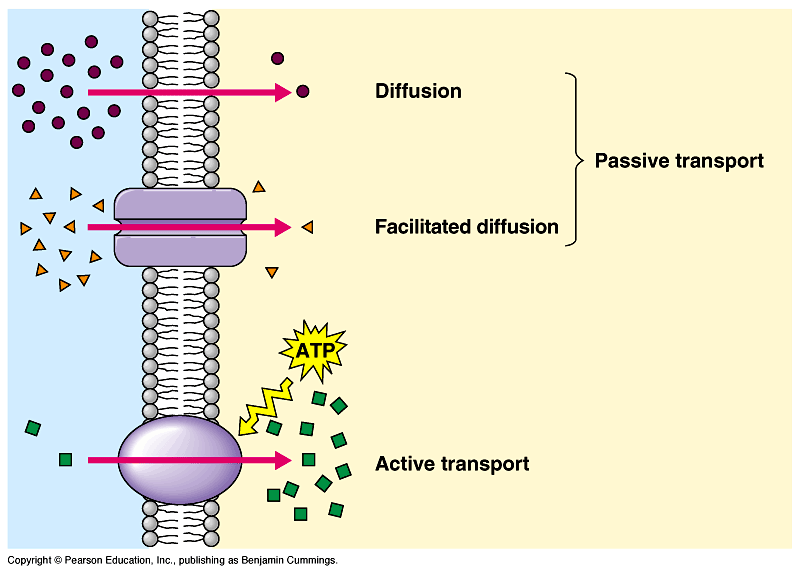 simplediffusion
facilitateddiffusion
ATP
activetransport
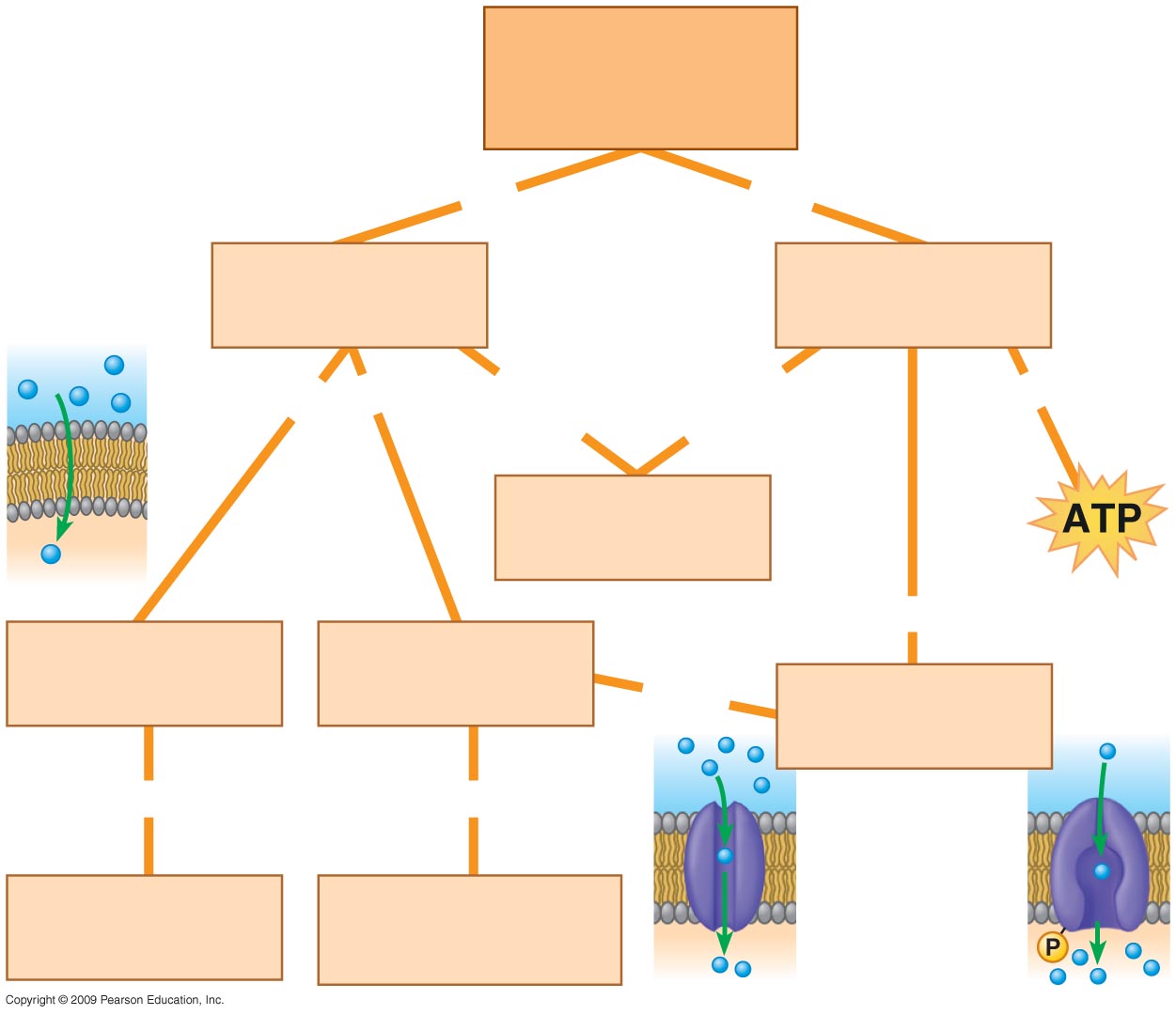 Molecules cross
cell membranes
by
by
passive
transport
(a)
moving
against
requires
moving
down
may be
(b)
uses
diffusion
(d)
uses
(e)
of
of
polar molecules
and ions
(c)
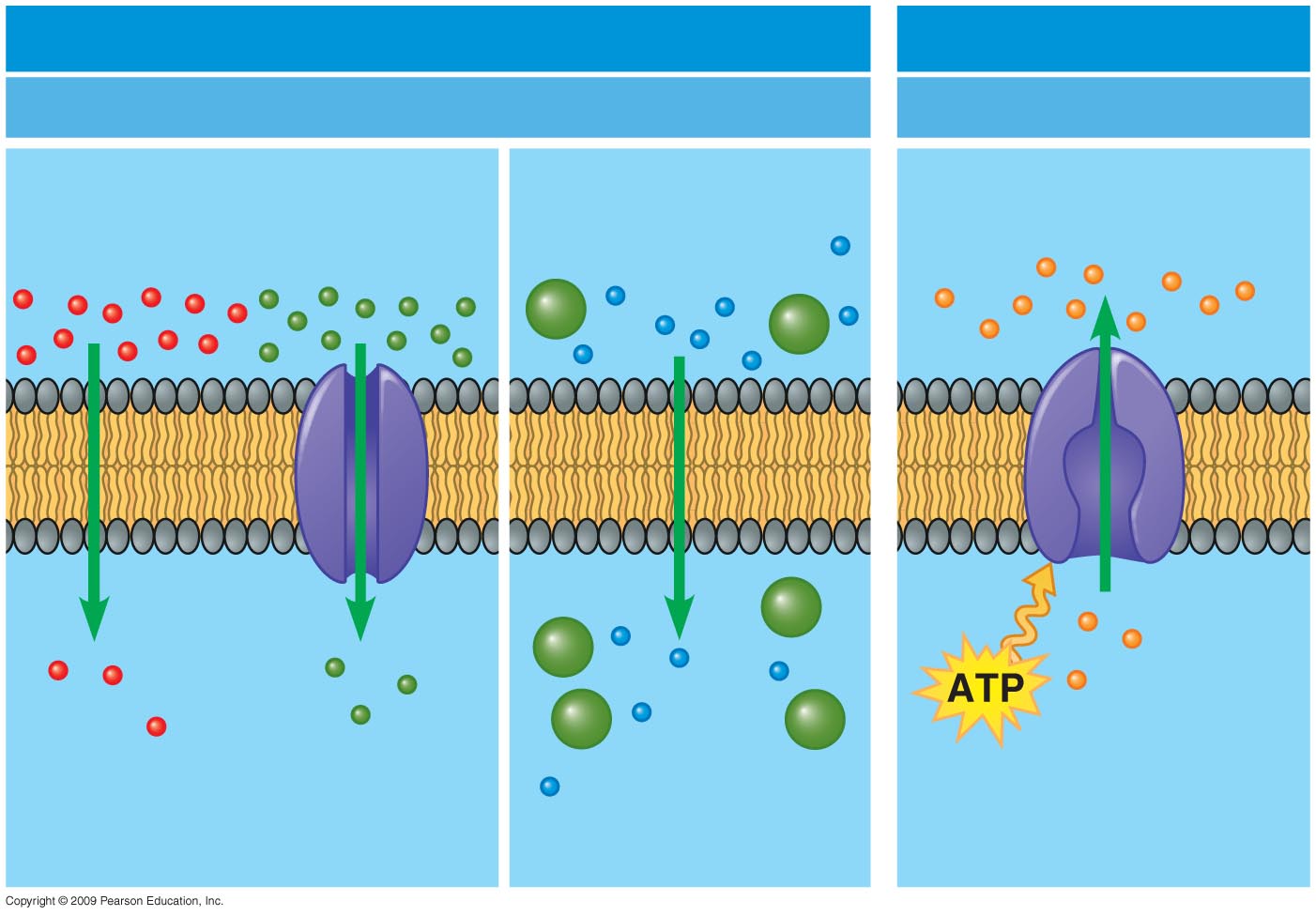 Requires no energy
Requires energy
Passive transport
Active transport
Diffusion
Osmosis
Higher solute
concentration
Facilitated
diffusion
Higher water
concentration
Higher solute concentration
Solute
Water
Lower solute
concentration
Lower water
concentration
Lower solute
concentration
What about large molecules?
Moving large molecules into & out of cell
through vesicles & vacuoles
endocytosis
phagocytosis = “cellular eating”
pinocytosis = “cellular drinking”
exocytosis
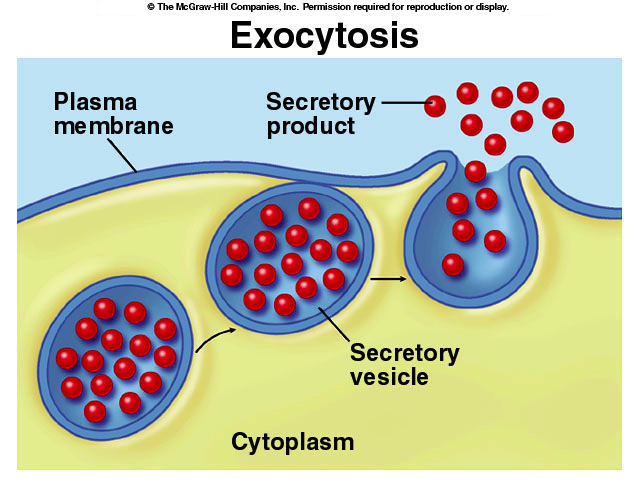 exocytosis
[Speaker Notes: A cell uses two mechanisms for moving large molecules across membranes
Exocytosis is used to export bulky molecules, such as proteins or polysaccharides
Endocytosis is used to import substances useful to the livelihood of the cell
In both cases, material to be transported is packaged within a vesicle that fuses with the membrane
When the vesicles fuse with the cell membrane, the vesicle becomes part of the membrane.
An example of exocytosis is the excretion of insulin by cells within the pancreas.
VIDEO: Exocytosis and Endocytosis Introduction
VIDEO: Exocytosis
Teaching Tips
1. Students carefully considering exocytosis might notice that membrane from secretory vesicles is added to the plasma membrane. Consider challenging your students to identify mechanisms that balance out this enlargement of the cell surface. (Endocytosis “subtracts” area from the cell surface. It is a major factor balancing out the additional membrane supplied by exocytosis.)]
Endocytosis
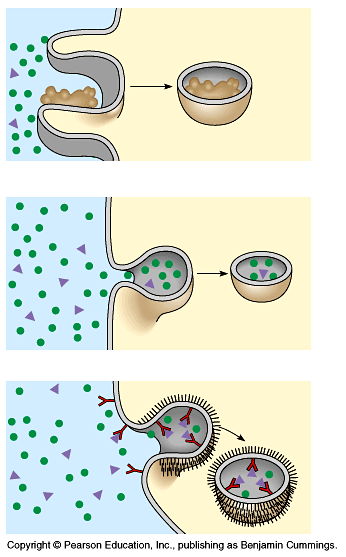 fuse with lysosome for digestion
phagocytosis
non-specificprocess
pinocytosis
triggered bymolecular signal
receptor-mediated endocytosis
[Speaker Notes: There are three kinds of endocytosis
Phagocytosis is engulfment of a particle by wrapping cell membrane around it, forming a vacuole
Pinocytosis is the same thing except that fluids are taken into small vesicles
Receptor-mediated endocytosis is where receptors in a receptor-coated pit interact with a specific protein, initiating formation of a vesicle
These mechanisms occur continually in most eukaryotic cells with the amount of plasma membrane remaining constant in a nongrowing cell. Apparently, the addition of membrane by one process offsets the loss of membrane by the other.
VIDEO: Phagocytosis
VIDEO: Pinocytosis
VIDEO: Receptor-mediated endocytosis]
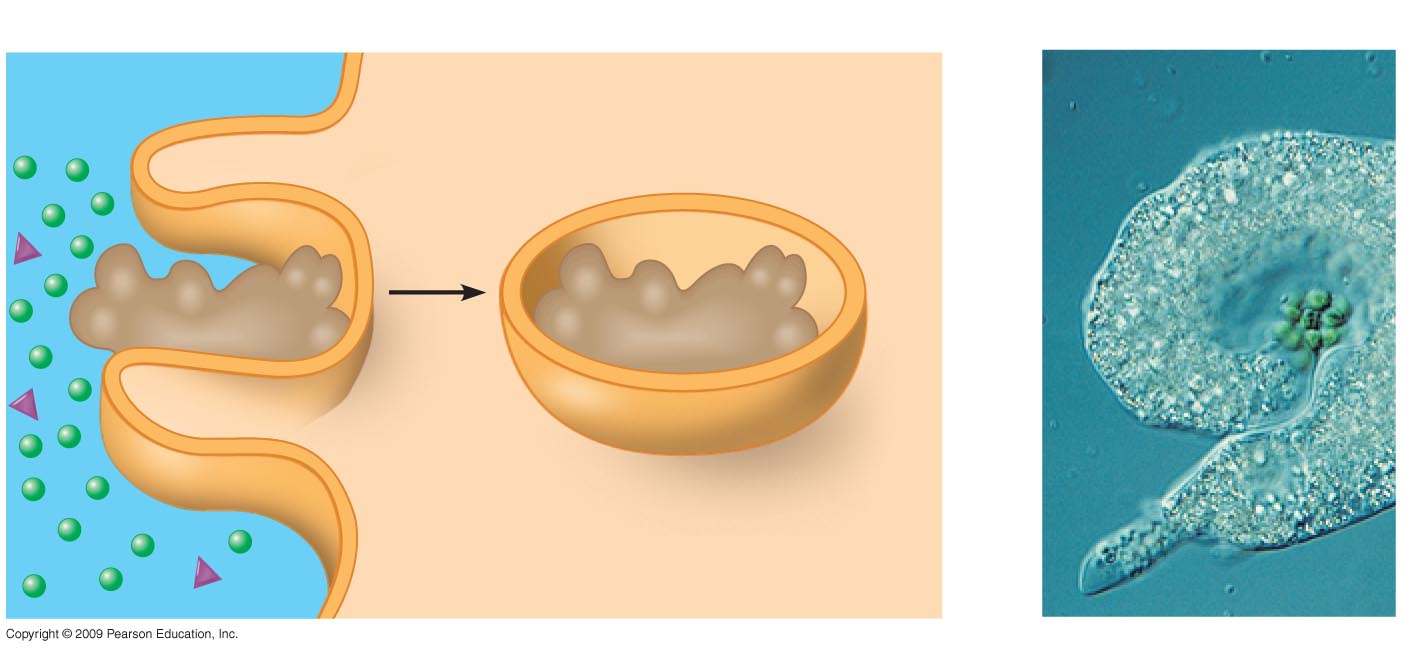 Phagocytosis
Food
being
ingested
EXTRACELLULAR
FLUID
CYTOPLASM
Pseudopodium
“Food” or
other particle
Food
vacuole
[Speaker Notes: Figure 5.9 Three kinds of endocytosis.]
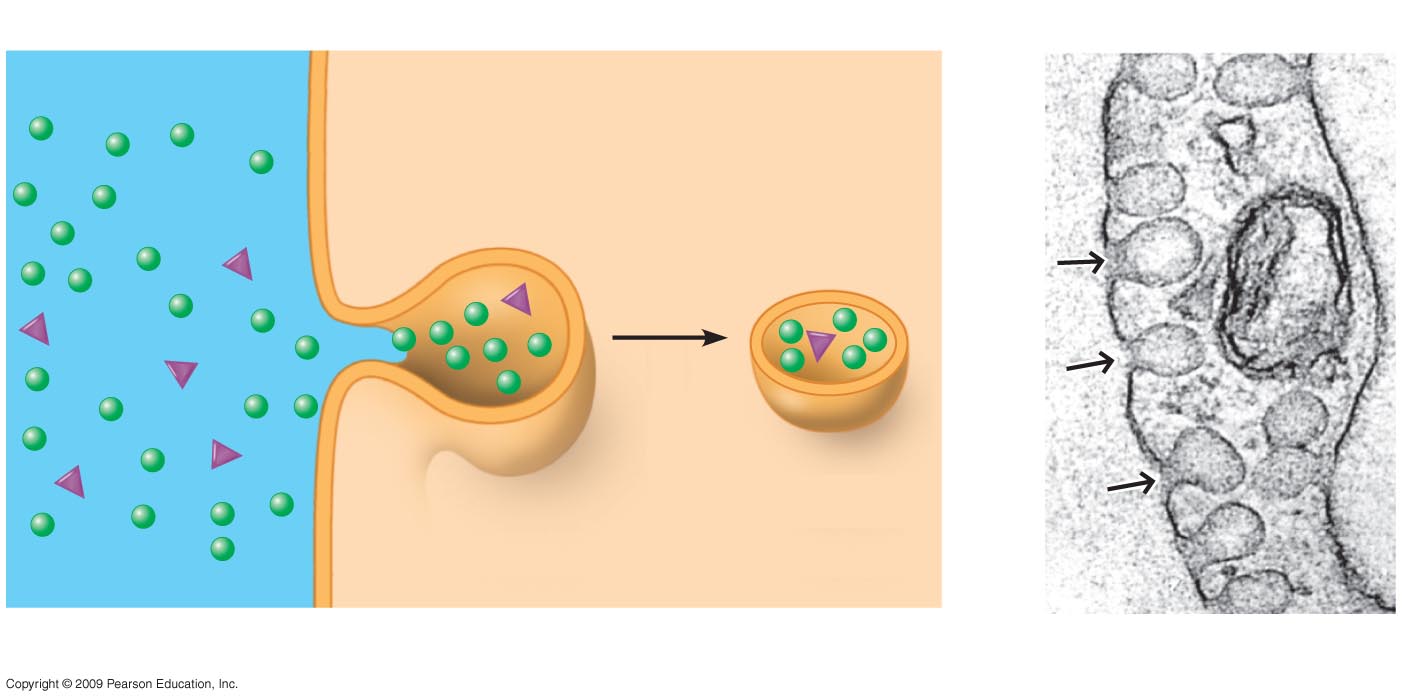 Pinocytosis
Plasma
membrane
Vesicle
Plasma membrane
[Speaker Notes: Figure 5.9 Three kinds of endocytosis.]
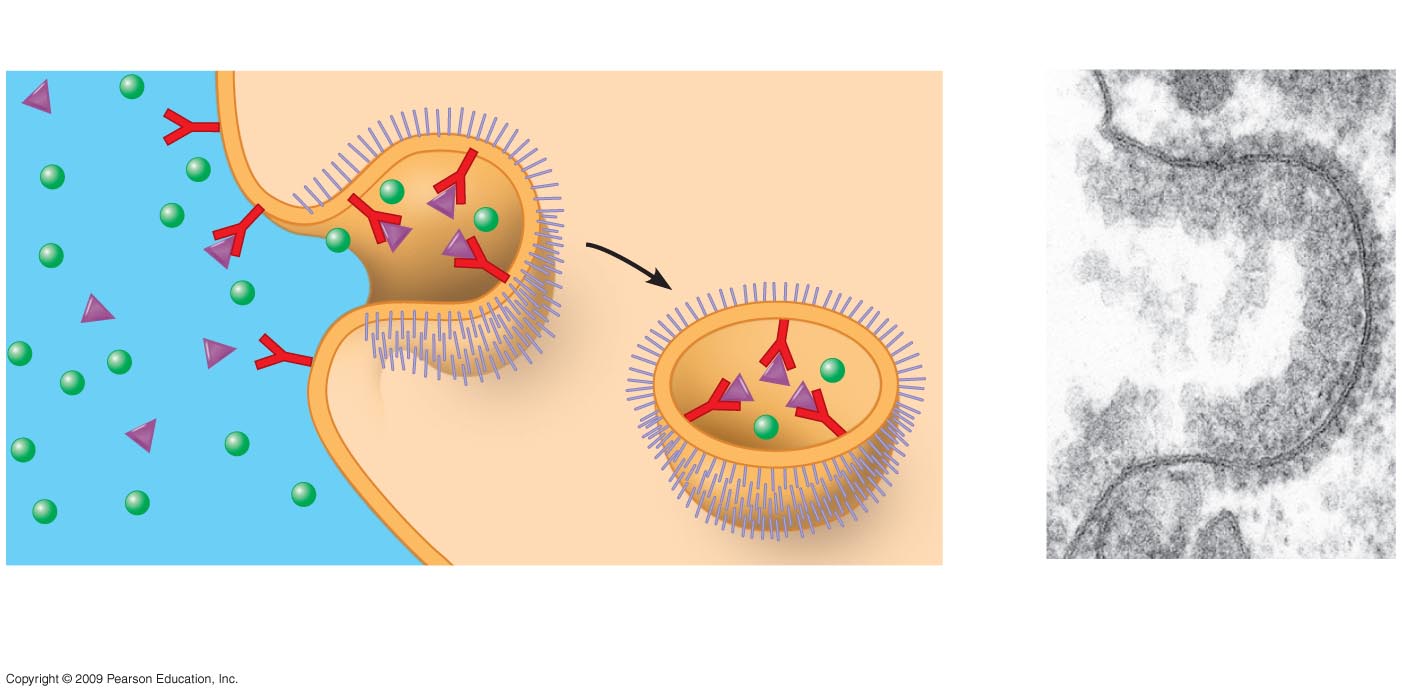 Plasma membrane
Receptor-mediated endocytosis
Coat protein
Receptor
Coated
vesicle
Coated
pit
Coated
pit
Specific
molecule
Material bound
to receptor proteins
[Speaker Notes: Figure 5.9 Three kinds of endocytosis.]
You should now be able to
Describe the cell membrane within the context of the fluid mosaic model
Explain how spontaneous formation of a membrane could have been important in the origin of life
Describe the passage of materials across a membrane with no energy expenditure
Explain how osmosis plays a role in maintenance of a cell
Copyright © 2009 Pearson Education, Inc.
You should now be able to
Explain how an imbalance in water between the cell and its environment affects the cell
Describe membrane proteins that facilitate transport of materials across the cell membrane without expenditure of energy
Discuss how energy-requiring transport proteins move substances across the cell membrane
Distinguish between exocytosis and endocytosis and list similarities between the two
Copyright © 2009 Pearson Education, Inc.